Branche de club
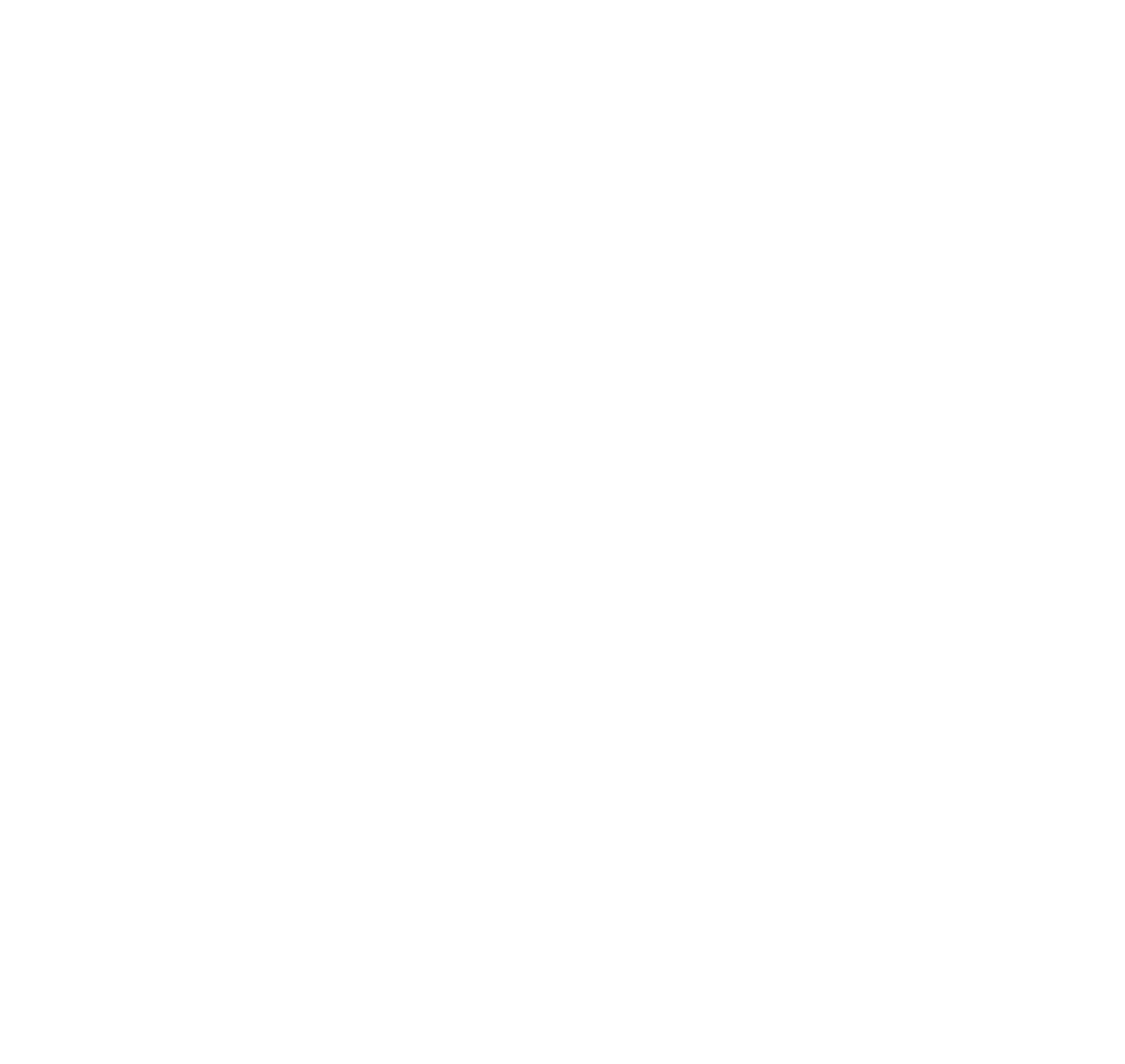 Engagement pour la croissance des effectifs
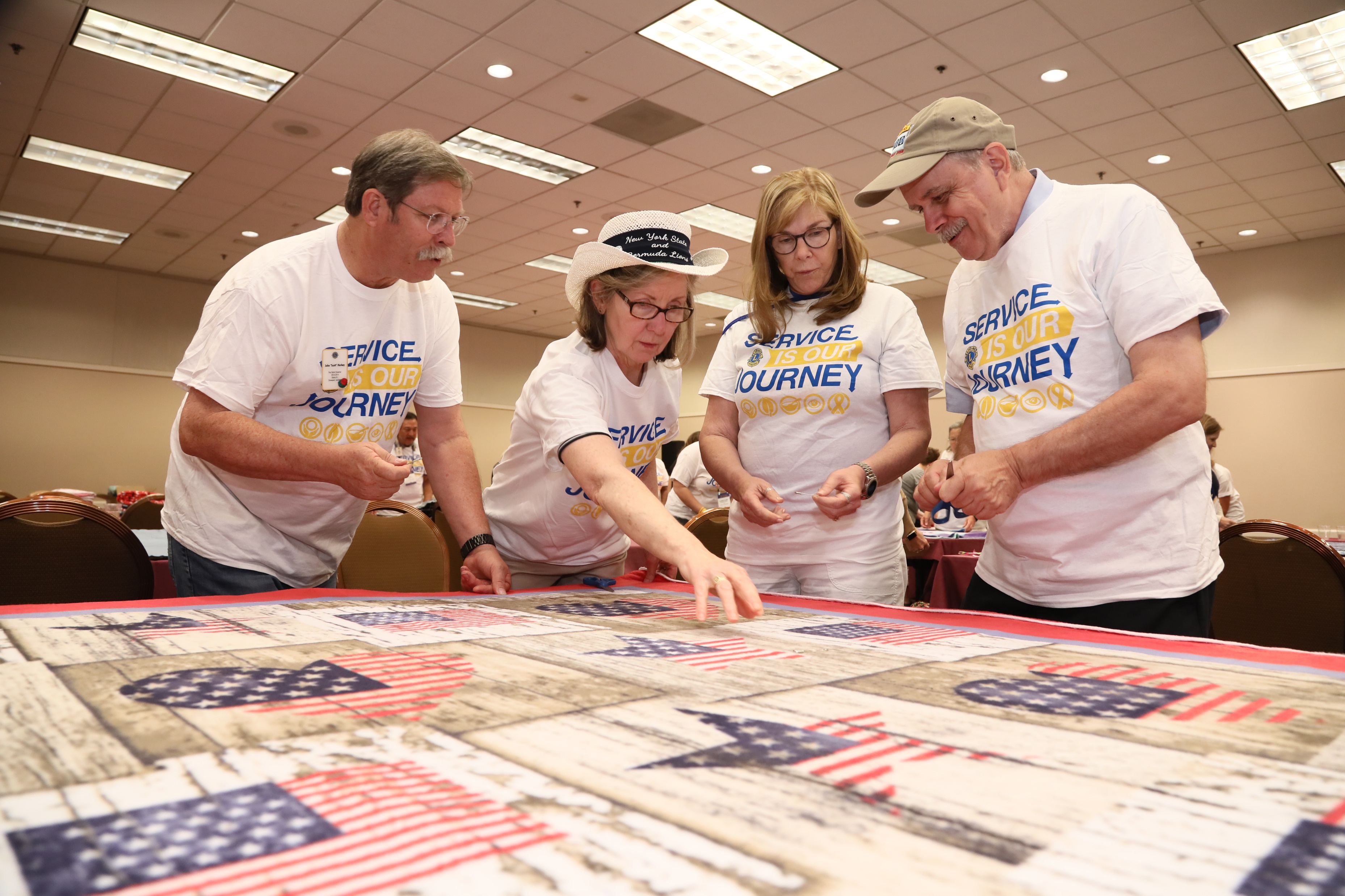 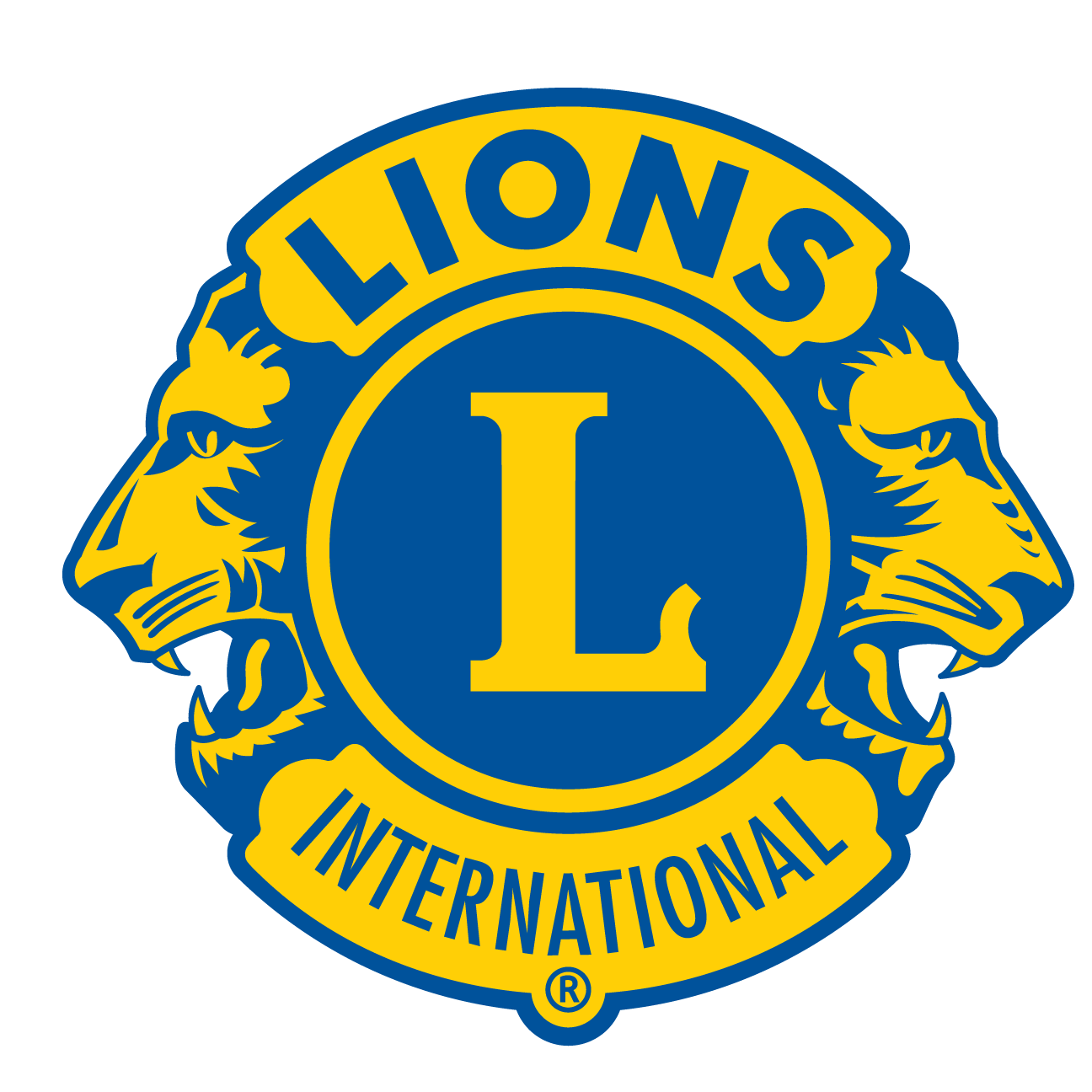 Qu’est-ce qu’une 
Branche de club ?
2
2
[Speaker Notes: A club branch allows your club to expand into new areas or activities by bringing together a small group of people who want to make a difference in their community.]
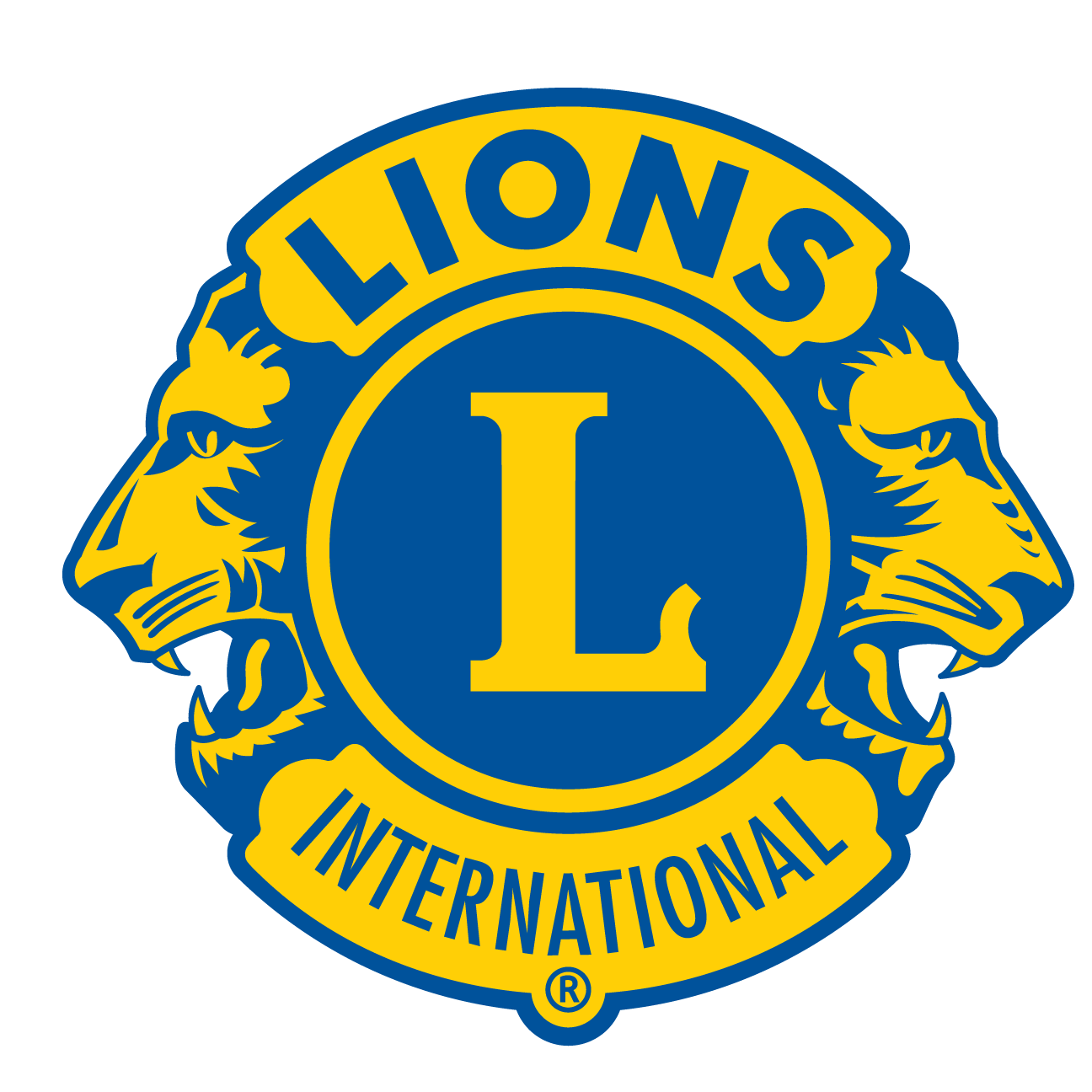 Tout ce que vous devez savoir
Branche de club
Fait partie d’un club parent
Nécessite au moins cinq membres nouveaux ou existants 
Tient des réunions indépendantes
Vous permet d'étendre vos services à de nouveaux domaines.
Répond aux besoins des membres
Contribue à renforcer et à diversifier l'effectif du Lions club.
3
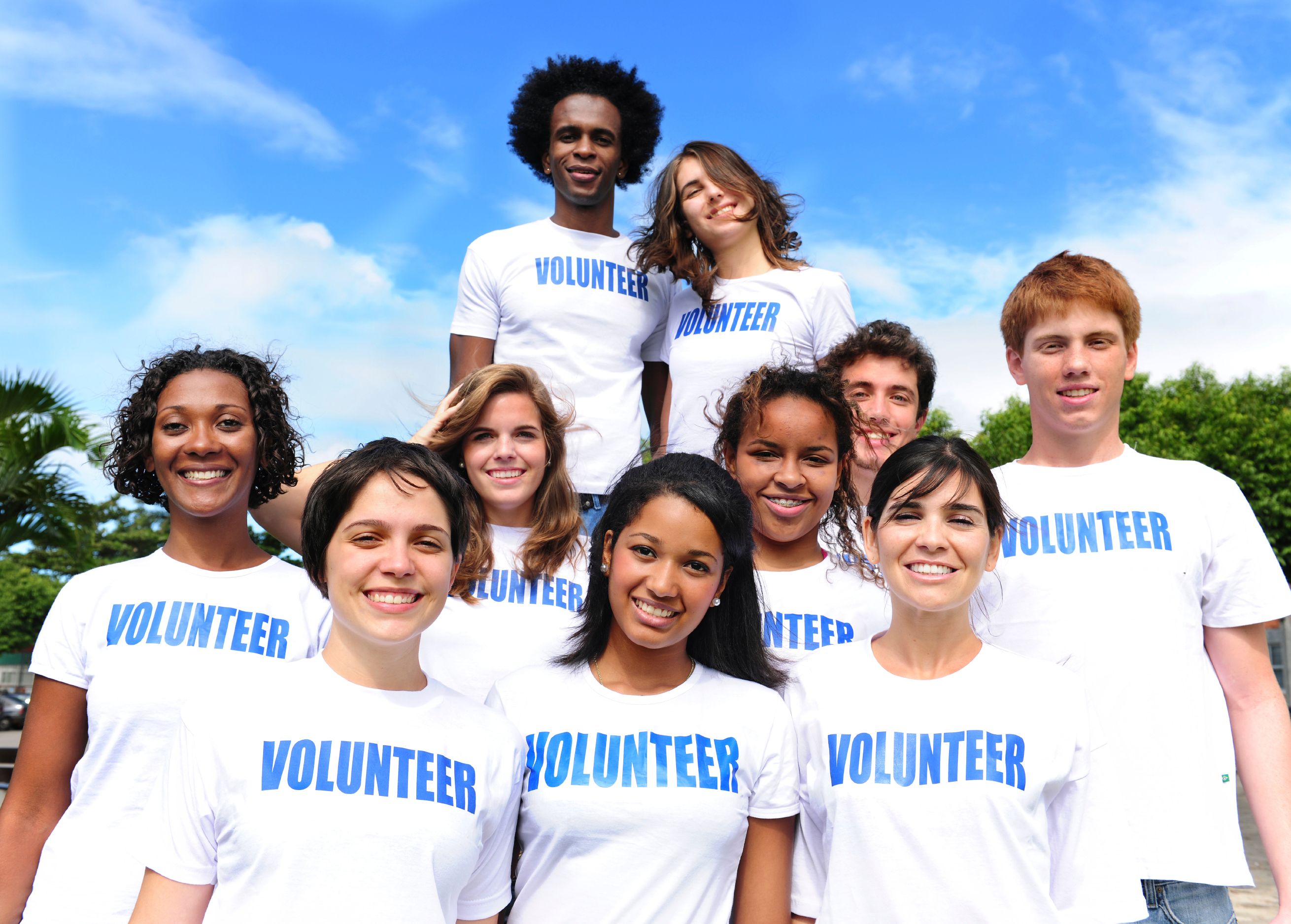 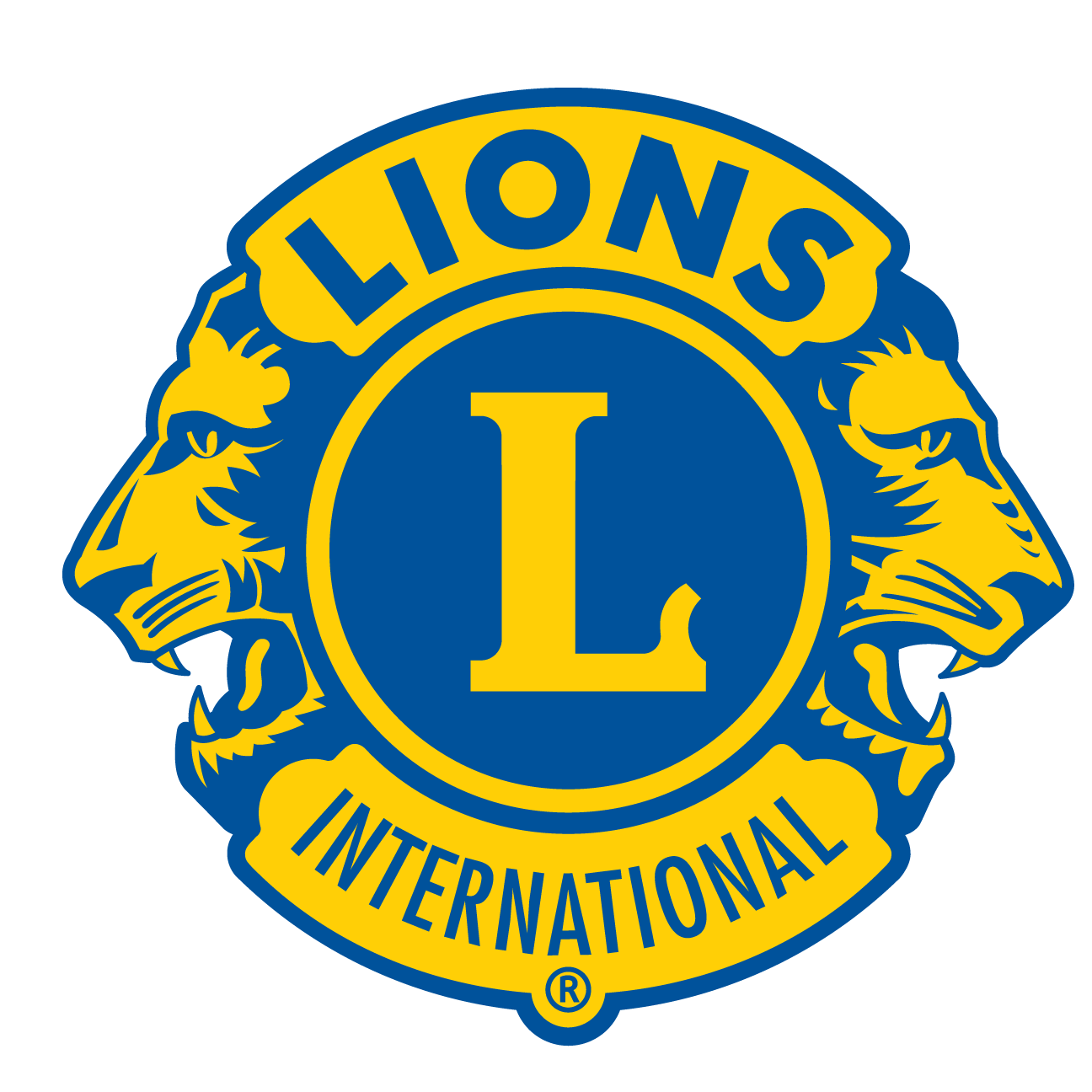 Quels types de branches de club peuvent être formées ?
4
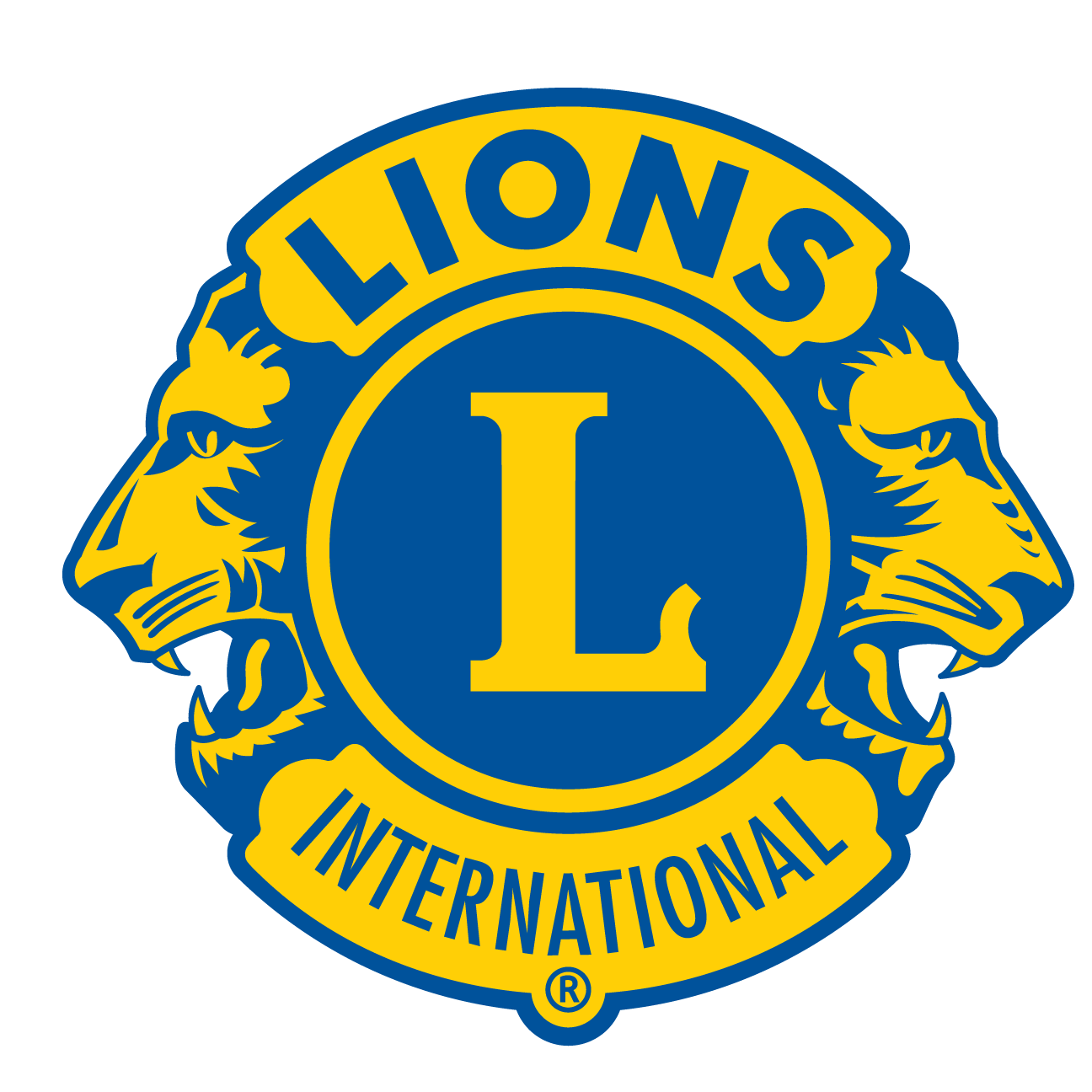 Leo-Lions
Familles
Jeunes
professionnels
Culturel
Groupes
communautaires
Virtuel
5
[Speaker Notes: What type of club branches can be formed? You can create a club for:
A family club branch, which can consist of extended family members (Sibling, children, great-grandchildren, nieces and nephews)
The young professional club branch comprises young adults who are starting their careers.
Leo-Lion club branch, former Leos, wants to continue their service as Lions. 
Community groups club branch — existing groups in our community as members of the chamber of commerce, various hobbyist groups, local PTA and other community-based organizations.
Virtual club branch — these individuals prefer to meet online via mobile platforms, social media community groups, emails, or virtual conference applications like Google Hangouts or Zoom.
Cultural club branches comprise specific community groups with a common regional/language background and are interested in serving their communities.]
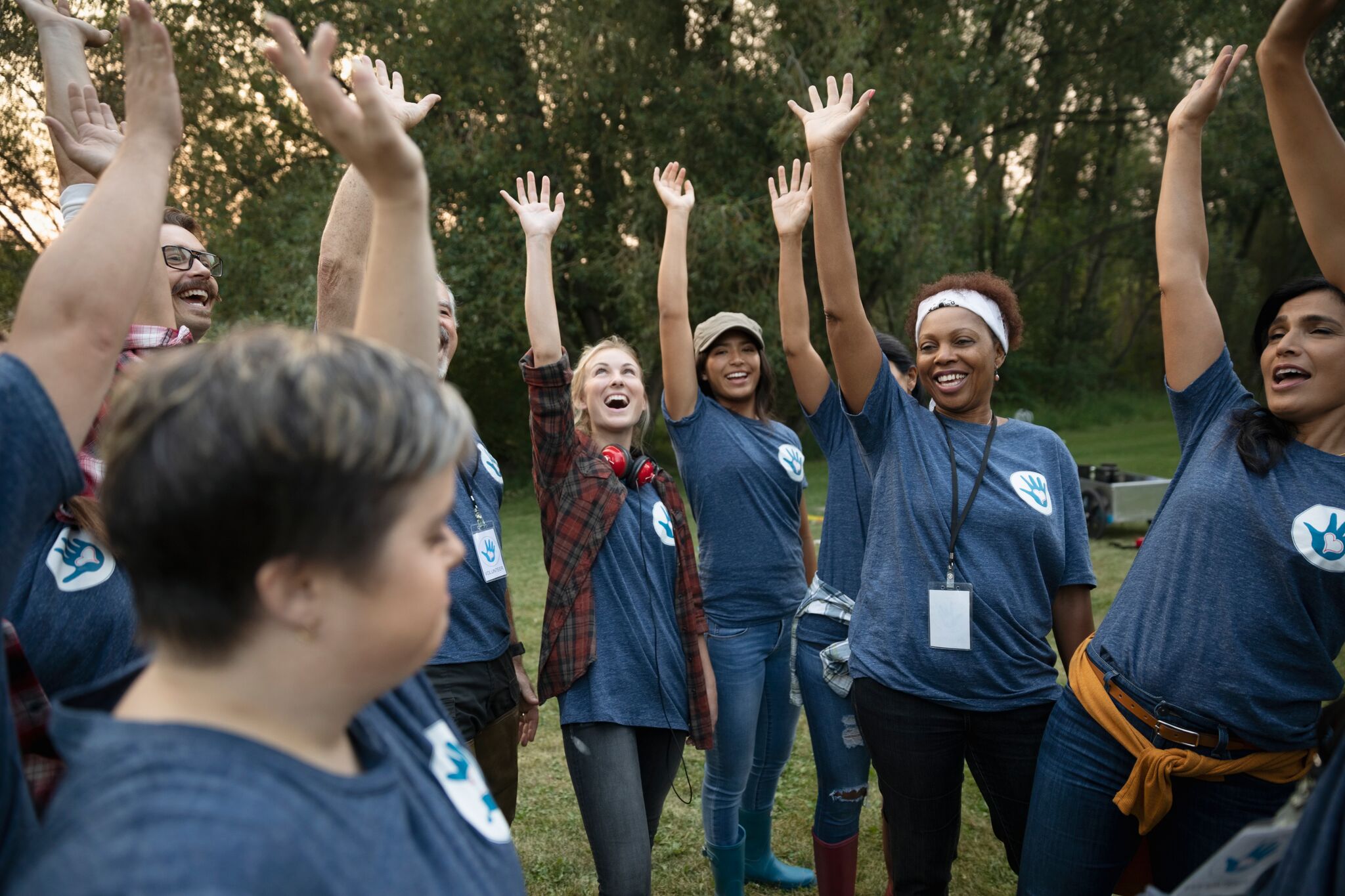 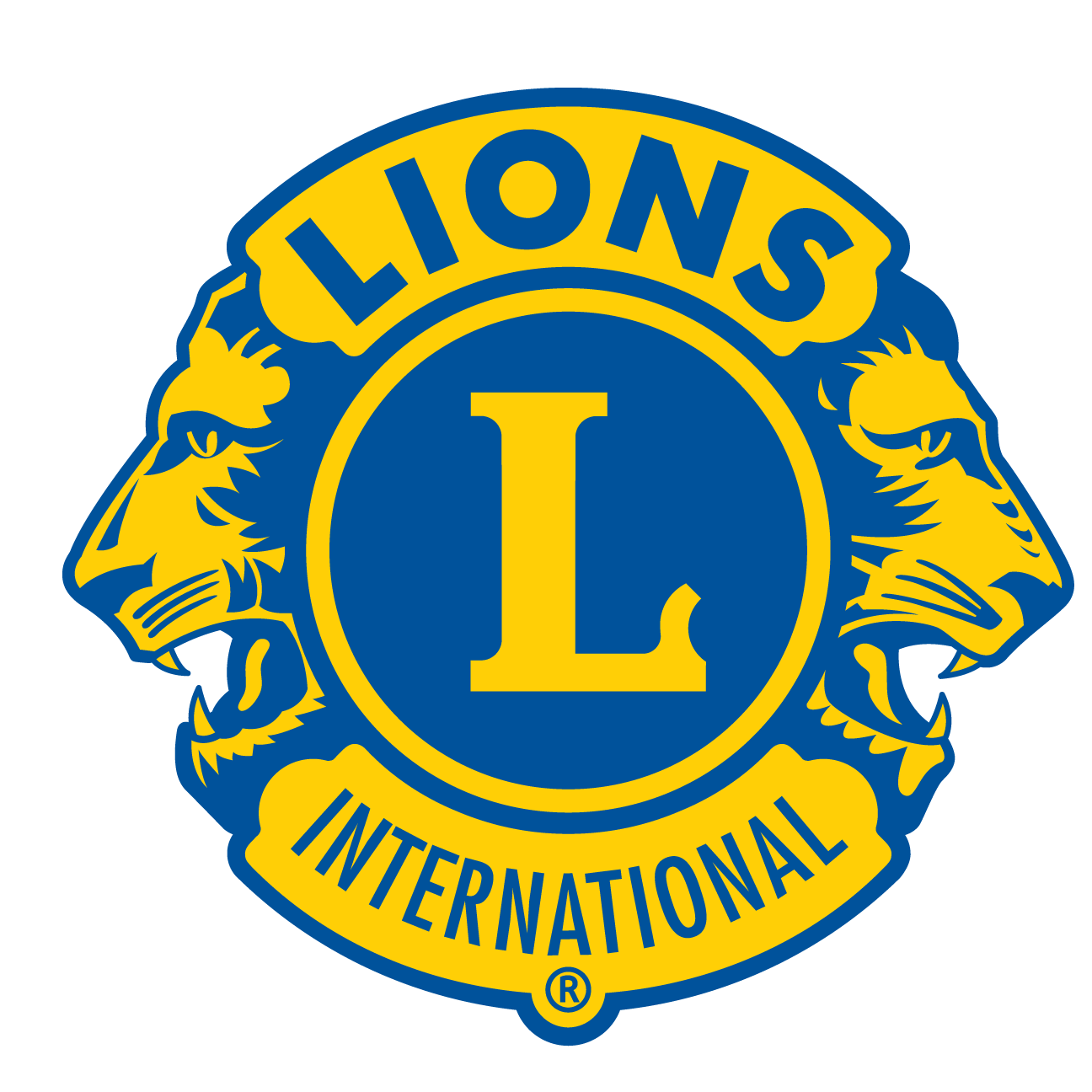 Quels sont les avantages d'une branche de club ?
6
6
[Speaker Notes: .]
Augmentez vos effectifs ! Ce qui signifie que :
La création d'une branche de club permet d'élargir le nombre de dirigeants de votre club tout en offrant des possibilités supplémentaires de formation et de développement.
Une branche de club permet d'élargir la vision d'un club parent tout en améliorant la perception, l'engagement et la relation du public avec votre Lions club.
Une branche de club permettra à votre club d'élargir l'impact de ses actions pour servir davantage de personnes.
Renforce l'esprit de camaraderie de votre club.
7
Photo fournie par Google Search
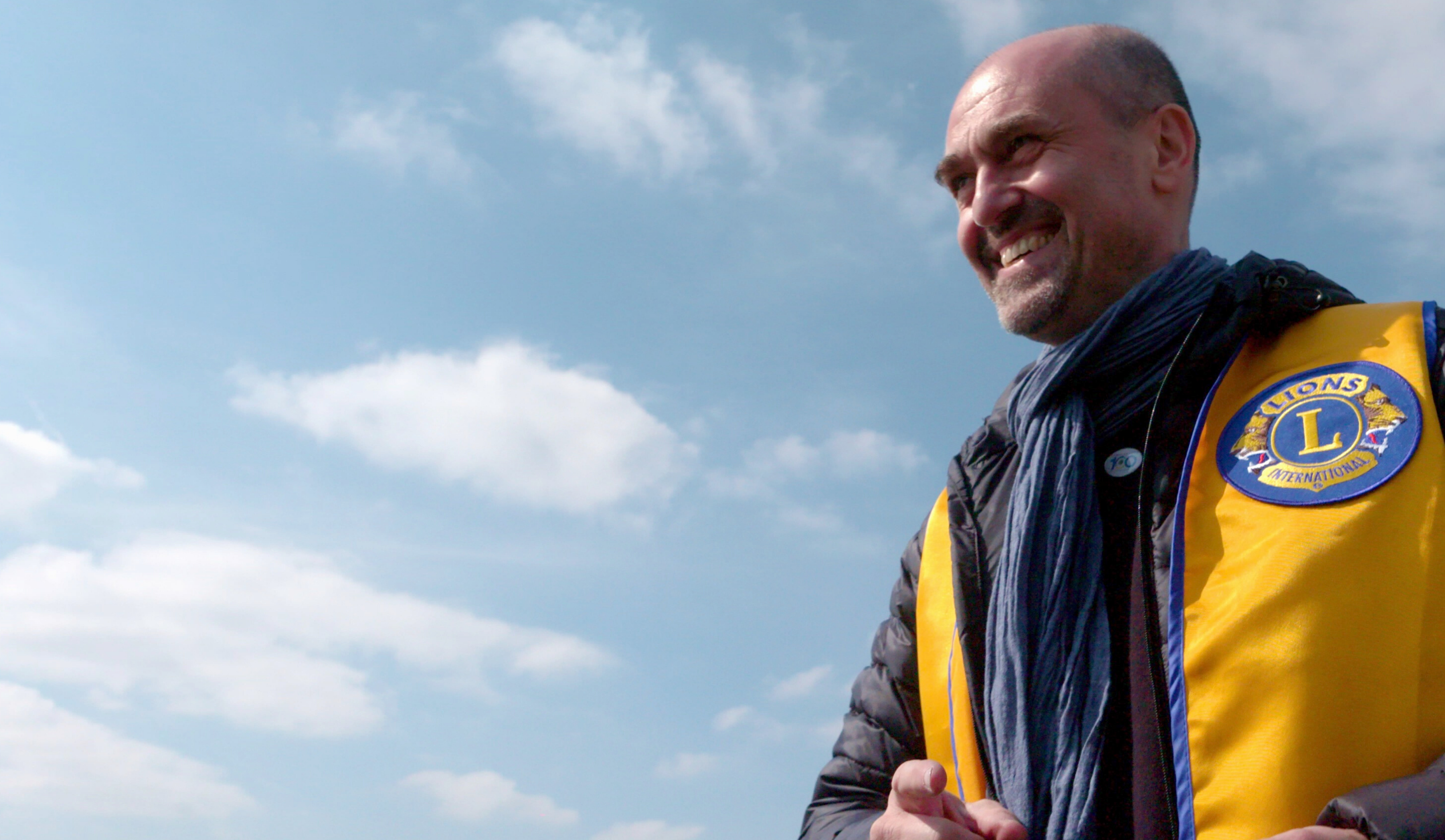 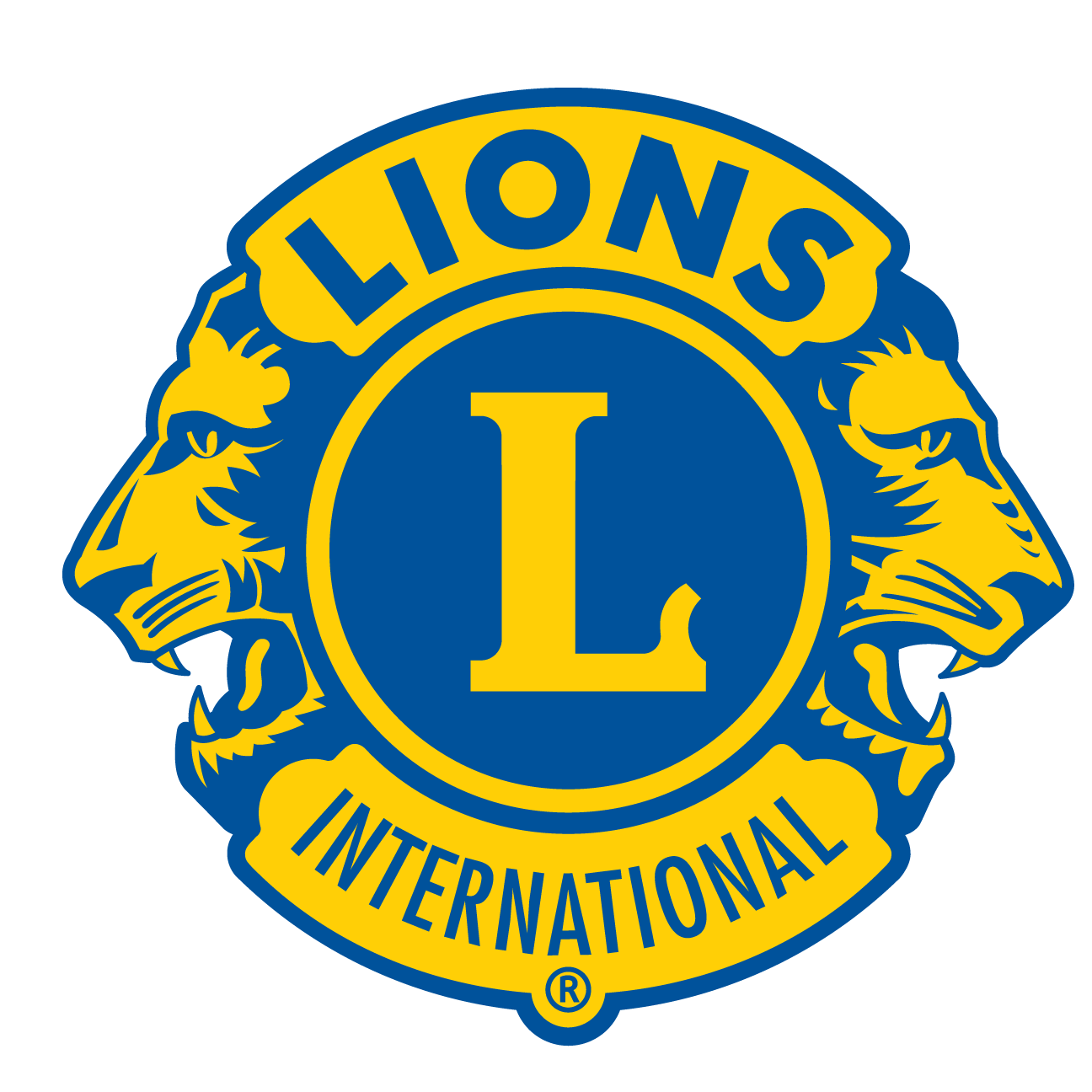 Comment former une branche de club
8
8
aa
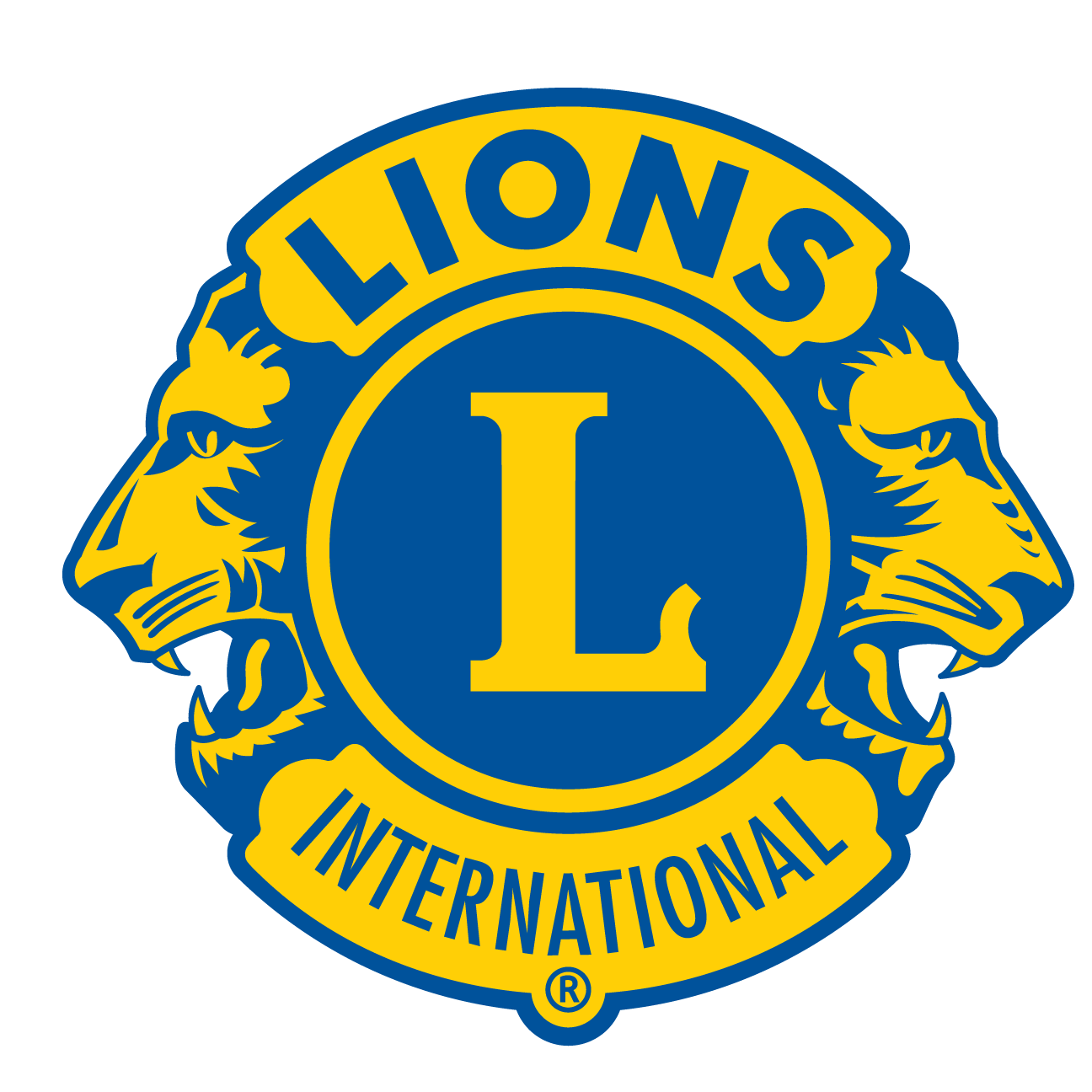 Six étapes pour créer une branche de club :
Étape 1 : Aviser le gouverneur de district
Étape 2 : Élaborez le plan de la branche de club en tenant compte des éléments suivants :
Où la branche sera-t-elle située ?
De qui sera composée la branche ?
La branche aura-t-elle une spécialité ?

Étape 3 : Recruter les membres
Étape 4 : Organiser une réunion d'information
Étape 5 : Organiser une réunion d'organisation
Étape 6 : Transmettre le formulaire de notification de la branche de club
9
9
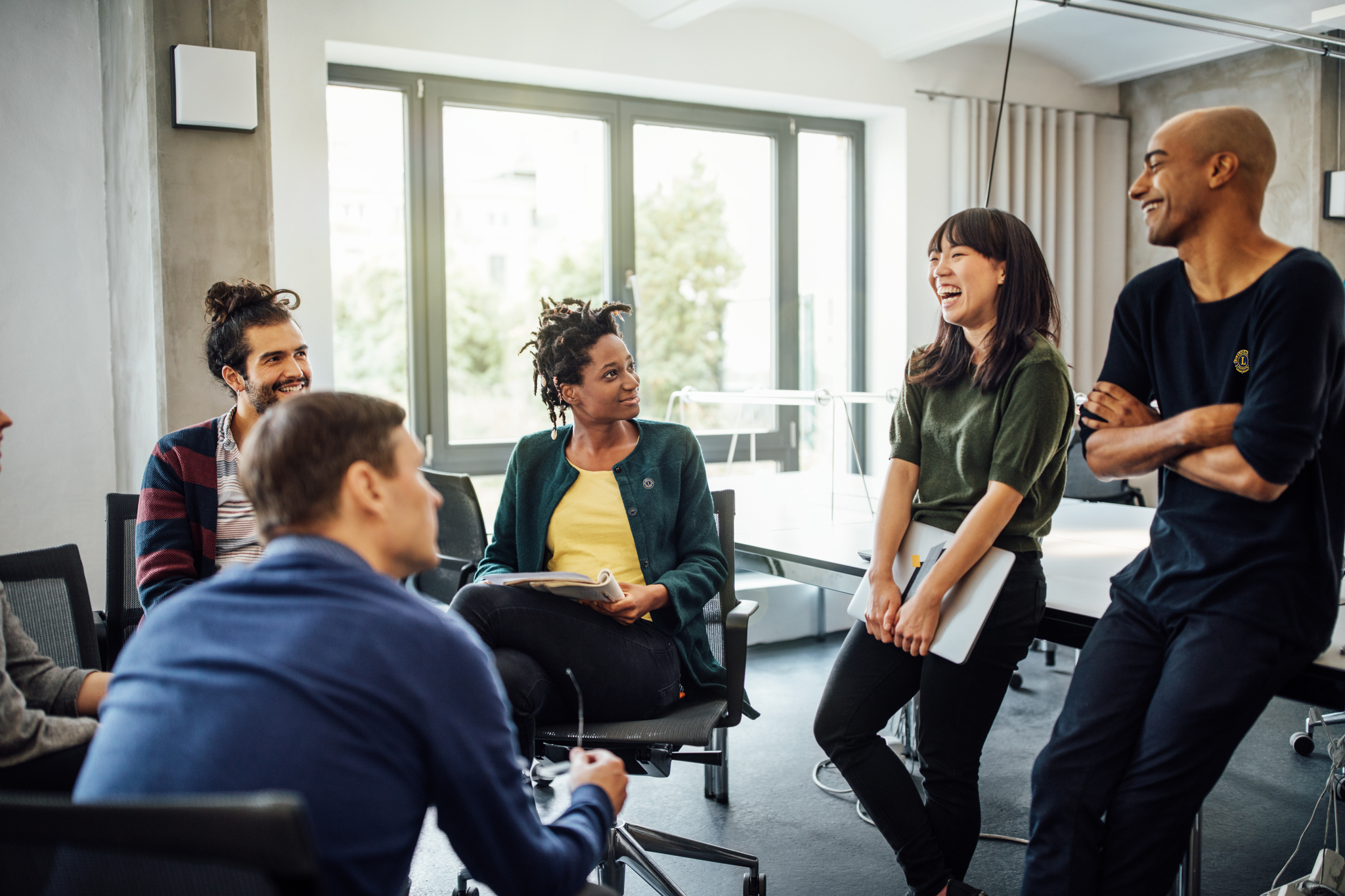 Comment faire fonctionner et gérer une branche de club ?
10
10
aa
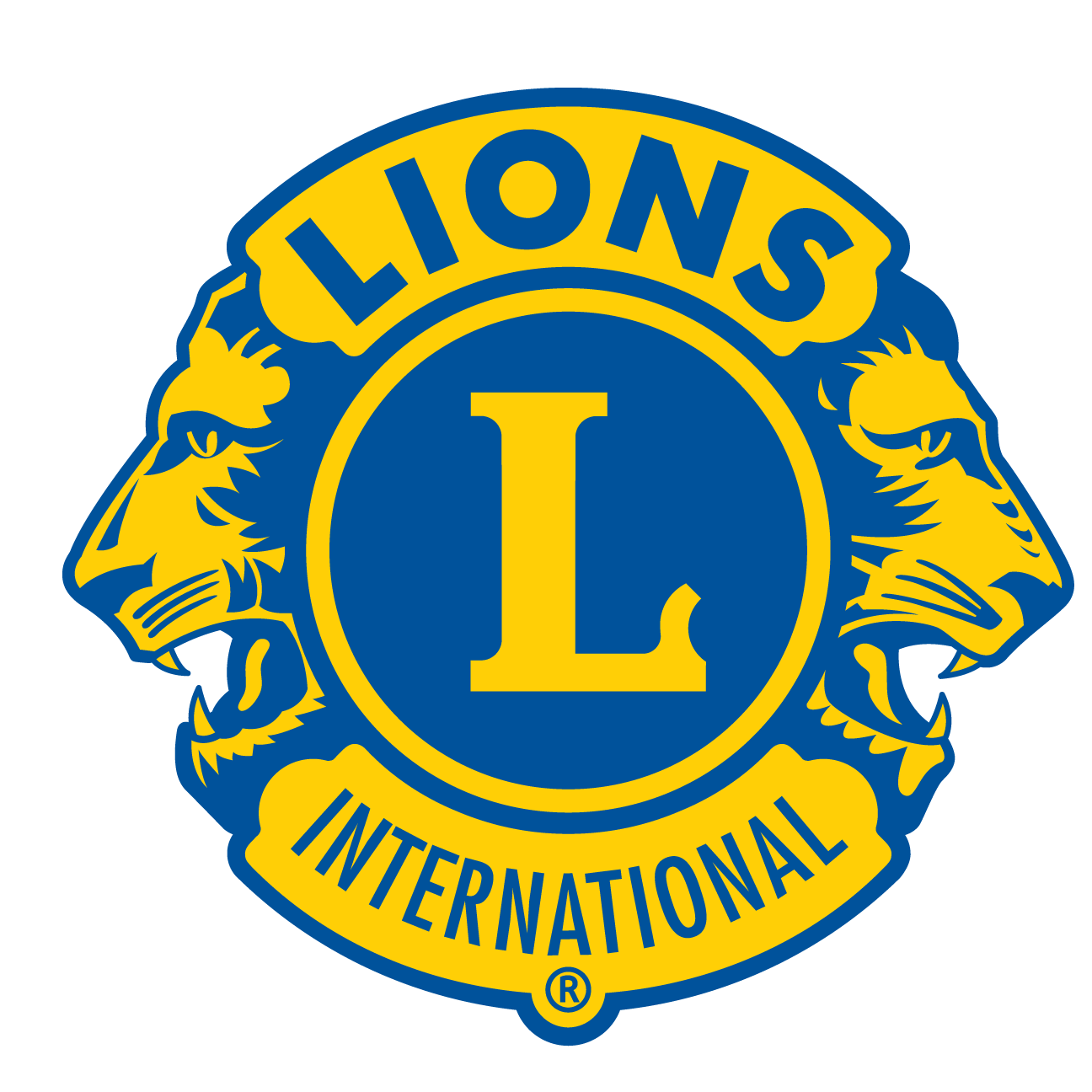 Comprendre le fonctionnement d'une branche de club :
Structure des branches de club
Rôles et responsabilités du comité exécutif de la branche de club
Effectif de branche de club
Cotisations :
Ajouter un nouveau membre
Changement d'effectifs
Fonctionnement de la branche de club
Réunions
Constitution et Statuts
Communications
Développement de l’effectif :
Financement de la branche
11
11
Aimeriez-vous en savoir plus ? 
Contactez-nous à Membership@lionsclubs.org.
Visitez www.lionsclubs.org/en/club-branch